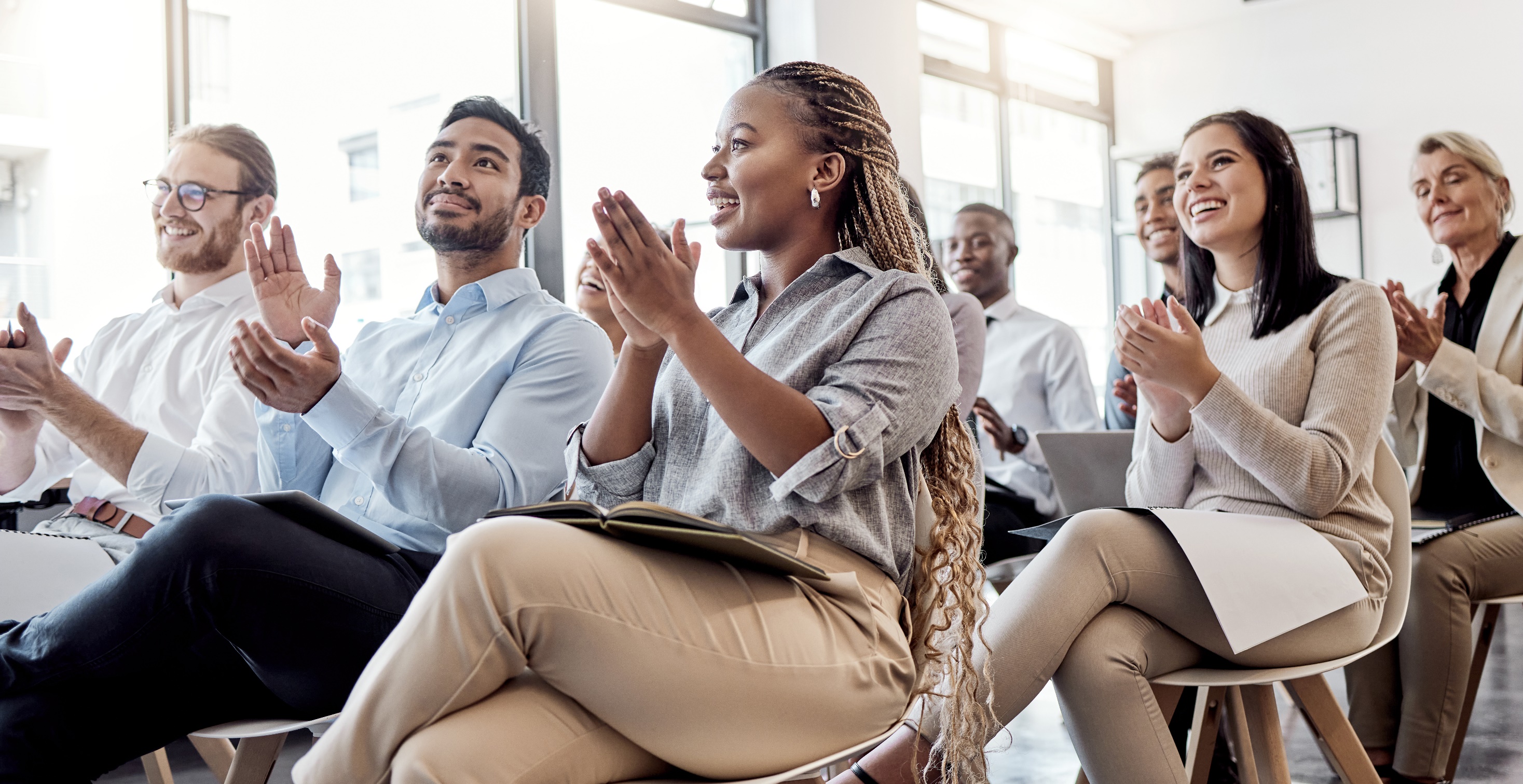 恭喜荣获专业资格认证！
下方插入资格认证者姓名
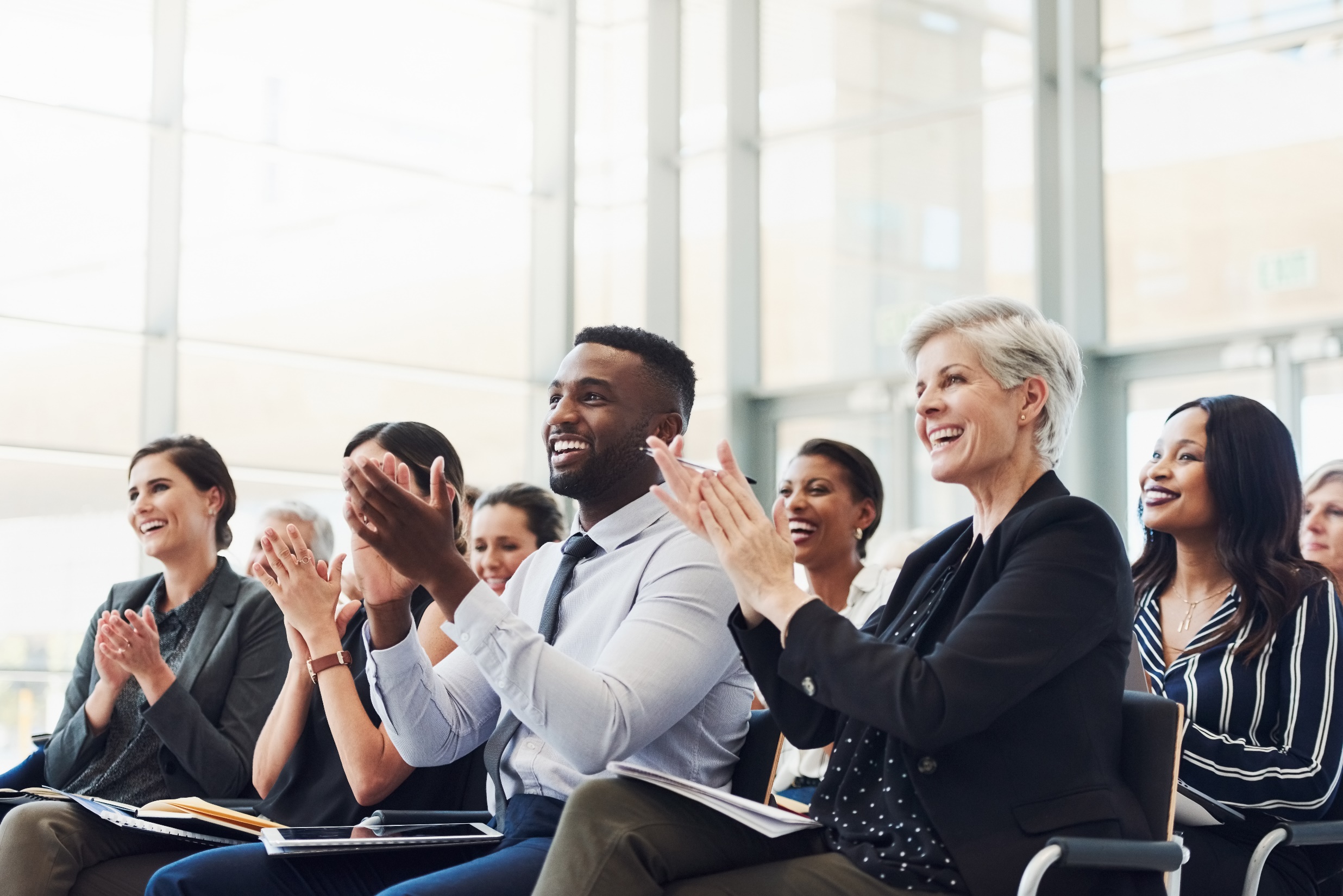 恭喜荣获专业资格认证！
下方插入资格认证者姓名
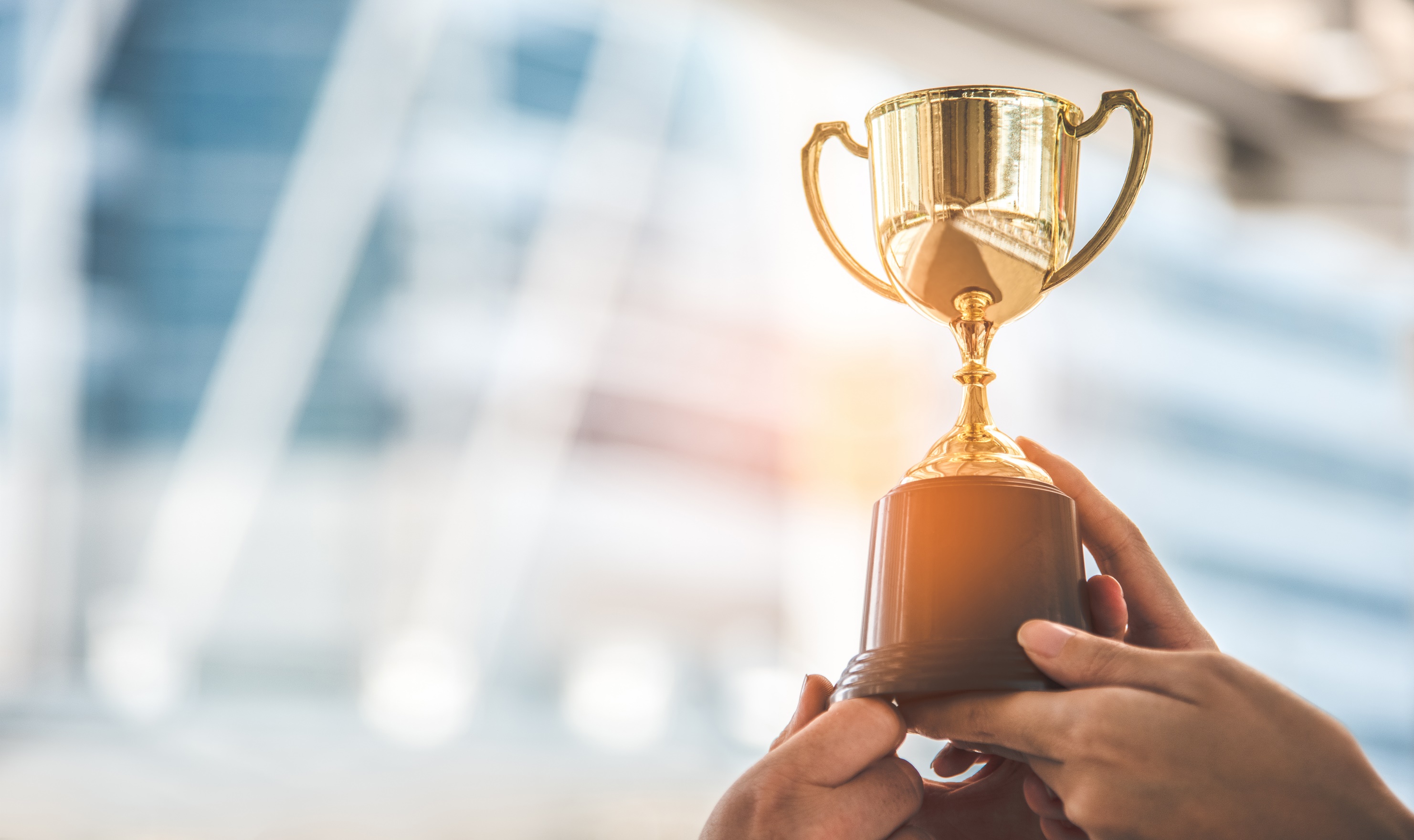 恭喜荣获专业资格认证！
下方插入资格认证者姓名
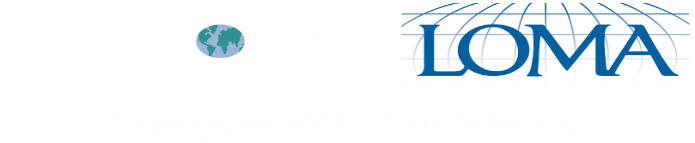